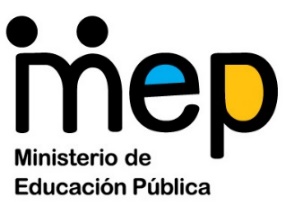 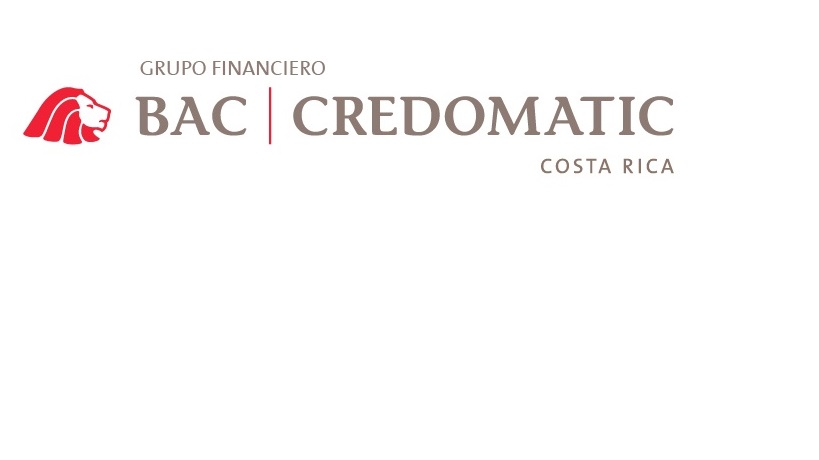 Inversión
Material 7.1.2.  Crucigrama de inversión
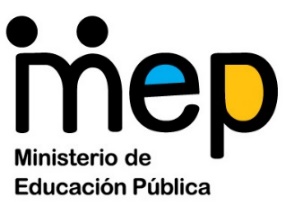 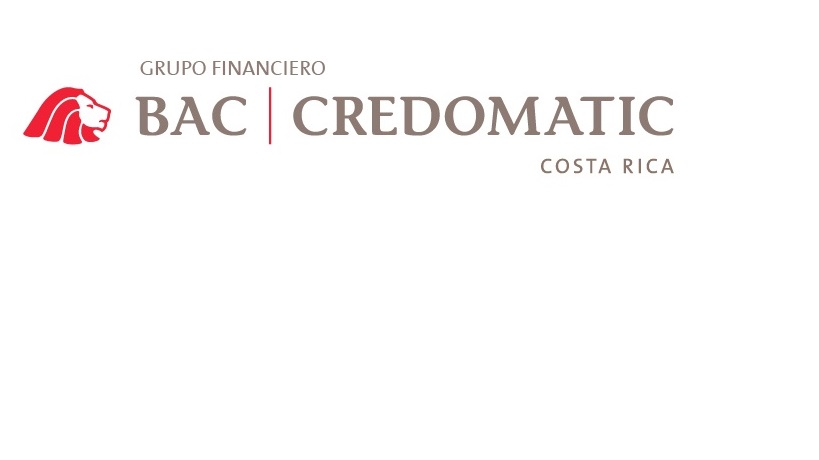 Inversión
Material 7.1.2.  Crucigrama de inversión
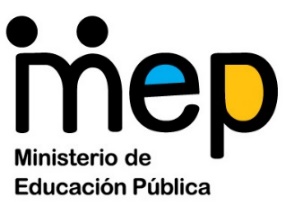 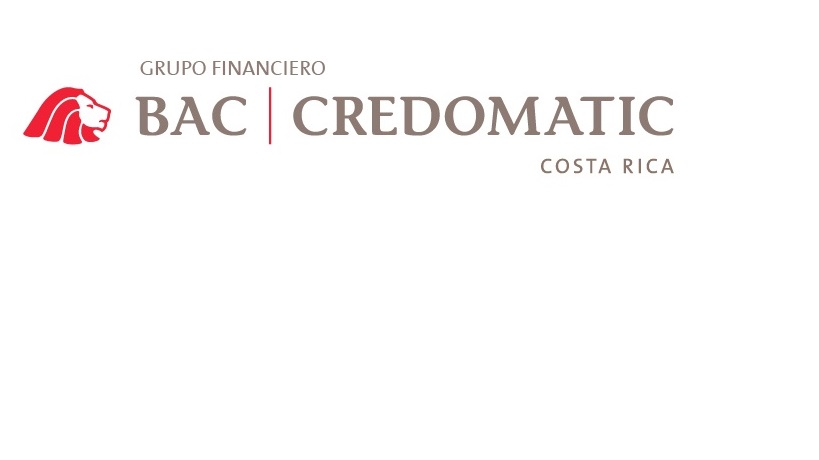 Inversión
Material 7.1.2.  Crucigrama de inversión
HORIZONTALES:
Si los precios suben, el rendimiento de la inversión no valdrá lo mismo cuando se reciba en el futuro. A esto se le llama riesgo de…
Instrumento financiero que usan las corporaciones y los gobiernos para financiarse a largo plazo.
Siglas de la Bolsa Nacional de Valores.
Algunas inversiones pueden ser engañosas y el inversionista puede perder todo su capital.  A esto se llama riesgo de…
Moneda de los Estados Unidos de América
Sigas del Certificado de Depósito a Plazo
Se refiere a cualquier aspecto que pueda afectar la rentabilidad de la inversión.
Es la ganancia esperada de la inversión.
Moneda de mayor uso en Costa Rica
Si por ejemplo compramos un lote para luego venderlo y el precio de ese lote baja, estamos frente al riesgo de precios de...

VERTICALES:
Institución que capta dinero y lo presta al público.
Si un banco no puede cumplir con la promesa de pagar la inversión, nos enfrentamos a un riesgo ….
El riesgo de quedarse sin dinero por haber invertido se llama riesgo de …
Es la cantidad de dinero que se está dispuesto a invertir.
Siglas del Banco Central de Costa Rica.
Siglas de Sociedad de Fondos de Inversión
Moneda de la Comunidad Económica Europea.
Es darle vuelta al dinero, sacarle provecho, ponerlo a trabajar.  Posponer el consumo presente con miras a obtener un ganancia en el futuro.
El rendimiento de un inversión se expresa normalmente anualmente como una …
Es el plazo a la que se proyecta la inversión.